CENTRO DE SAÚDE ALMARGEM DO BISPO
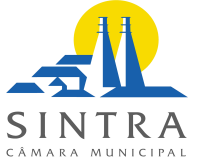 1
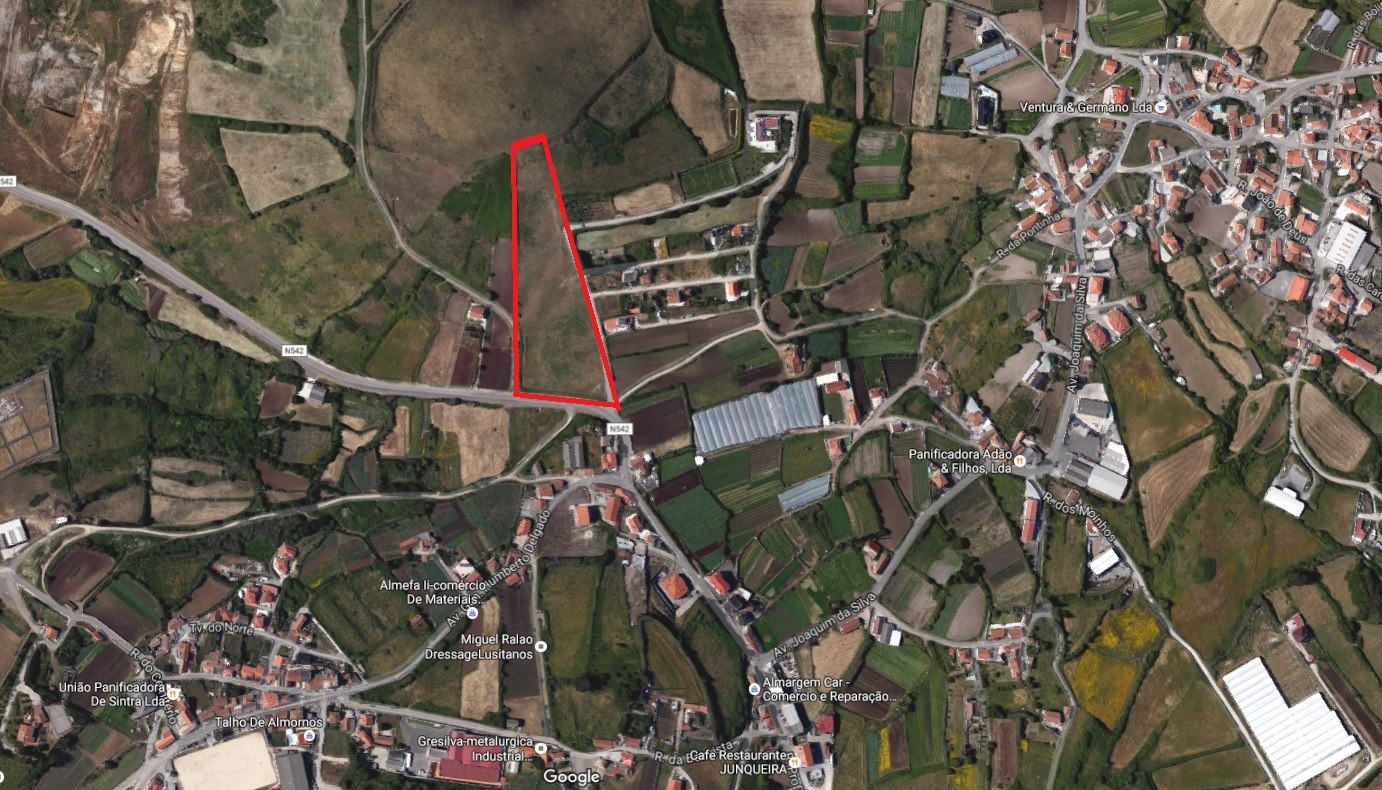 O futuro Centro de Saúde de Almargem do Bispo a inserir no lote de terreno em Casal do Rebolo visa suprir as necessidades dos utentes da União das freguesias de Almargem do Bispo, Pero Pinheiro e Montelavar. 

No desenvolvimento de diversos estudos concetuais constatou-se o surgimento de alguns condicionantes no local, nomeadamente a configuração irregular do terreno. O desnível do terreno que serviu de ponto de partida para a inserção do projecto a uma cota viável e favorável no intuito de reduzir a movimentação de terras.

Aceitando e respeitando as características da envolvência pretende-se assumir e reforçar a linguagem formal dos volumes de duas águas tão presente da paisagem existente e aliar o provincianismo a novas tendências técnicas construtivas de materiais tradicionais.

Pretende-se igualmente reforçar a relação entre o interior e o exterior do edifício, e permitir que os utentes tenham ampla visibilidade para o exterior.
LOCAL DE INTERVENÇÃO
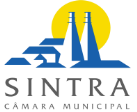 2
CENTRO DE SAÚDE ALMARGEM DO BISPO
Caracterização do edificado 

É constituído por volumes interligados de um piso, correspondendo ás suas funcionalidades.
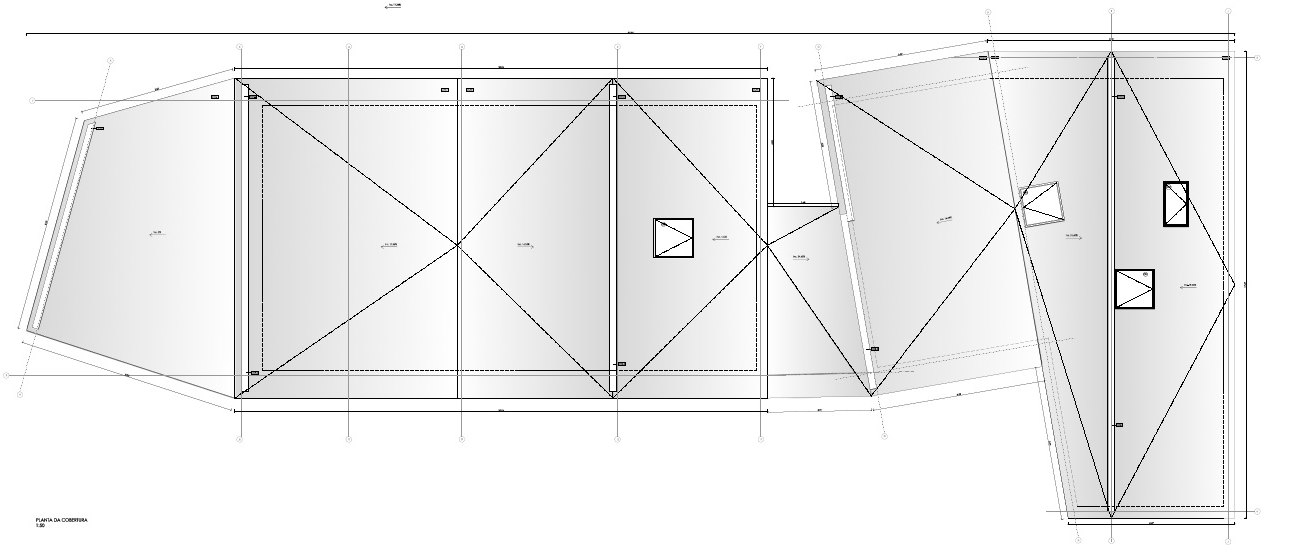 ENTRADA PRINCIPAL DOS UTENTES E 
APOIO ADMINISTRATIVO)
PRESTAÇÃO DE CUIDADOS DE SAÚDE (GABINETES DE ENFERMAGEM E MÉDICOS)
ZONA DE APOIOS COMUNS
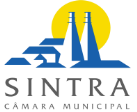 3
CENTRO DE SAÚDE ALMARGEM DO BISPO
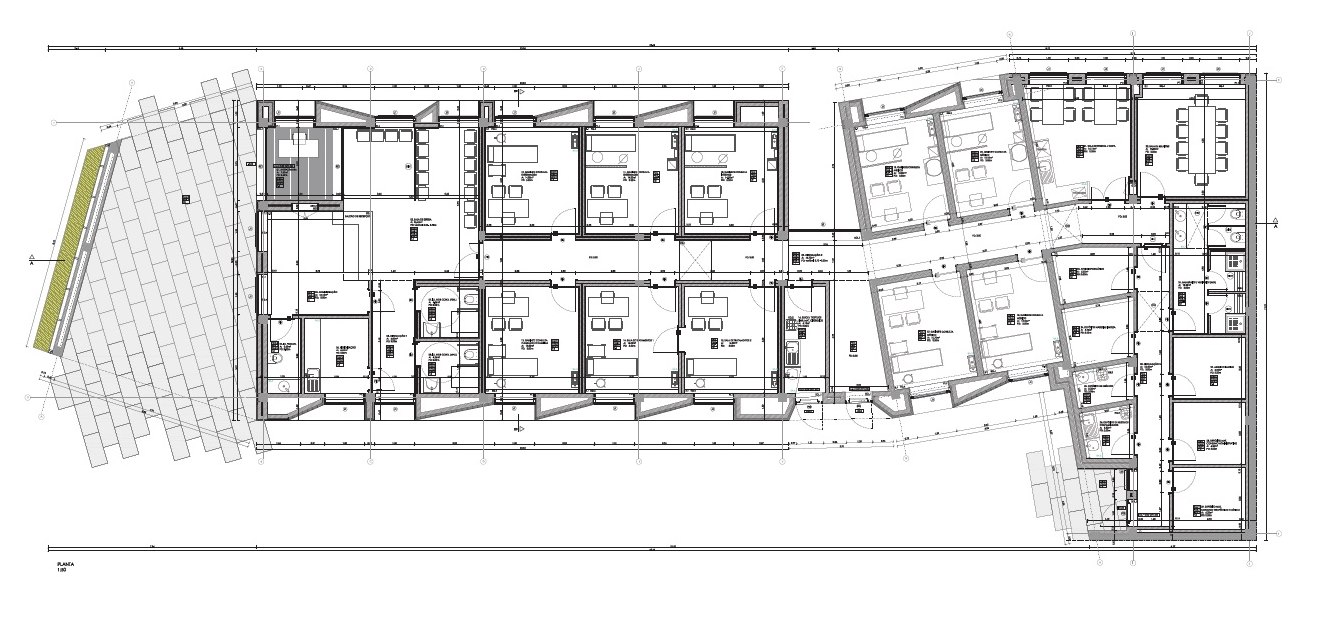 21
01
22
20
19
10
11
12
02
09
03
23
18
16
05
13
14
15
30
17
07
04
24
06
27
08
25
28
26
29
Áreas
01. ANTECÂMARA – área 7.60m2
02. SALA DE ESPERA – área 26.45m2
03. ADMINISTRAÇÃO – área 15.13m2
04. I.S.PESSOAL - área 3.50m2
05. CIRCULAÇÃO 1 – área 6.80m2
06. HIGIENIZAÇÃO – área 6.65m2 
07. I.S.MOB.CONDC. (FEM.) – área 4.25m2
08. I.S.MOB.COND. (MASC.) – área 4.25m2
09. CIRCULAÇÃO 2– área 46.72m2
10. GABINETE CONSULTA ENFERMAGEM – área 14.00m2
11. GABINETE CONSULTA ENFERMAGEM – área 14.00m2
12. GABINETE CONSULTA INTERNOS – área 14.00m2
13. GABINETE CONSULTA PLANEAMENTO FAMILIAR – área 14.00m2
14. SALA DE TRATAMENTOS 1 – área 14.00m2
15. SALA DE TRATAMENTOS 2 – área 14.00 m2
16. SUJOS/DESPEJOS LIMP. MATERIAL CIRÚRGICO– área 6.10 m2
17. GABINETE CONSULTA MÉDICO– área 12.70m2
18. GABINETE CONSULTA MÉDICO - área 12.10m2
19. GABINETE CONSULTA MÉDICO – área 12.00m2
20. GABINETE CONSULTA MÉDICO – área 12.10m2 
21. SALA DE PESSOAL/COPA – área 16.10m2
22. SALA REUNIÕES – área 17.00m2
23. APOIO INFORMÁTICO – área 5.55m2
24. DEPÓSITO DE MAT. LIMPEZA – área 5.70m2
25. DEPÓSITO DE RESÍDUOS – área 3.05m2
26. DEPÓSITO DE RESÍDUOS CONTAMINADOS– área 3.55m2
27. ARQUIVO INATIVO – área 6.20m2
28. DEPÓSITO MAT. CONSUMO ADMINISTRATIVO– área 6.20m2
29. DEPÓSITO MAT. CONSUMO TERAPÊUTICO E CLÍNICO – área 6.20m2
30. BALNEÁRIOS/VESTIÁRIOS (M/F) – área 13.25m2
PLANTA
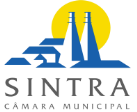 4
CENTRO DE SAÚDE ALMARGEM DO BISPO
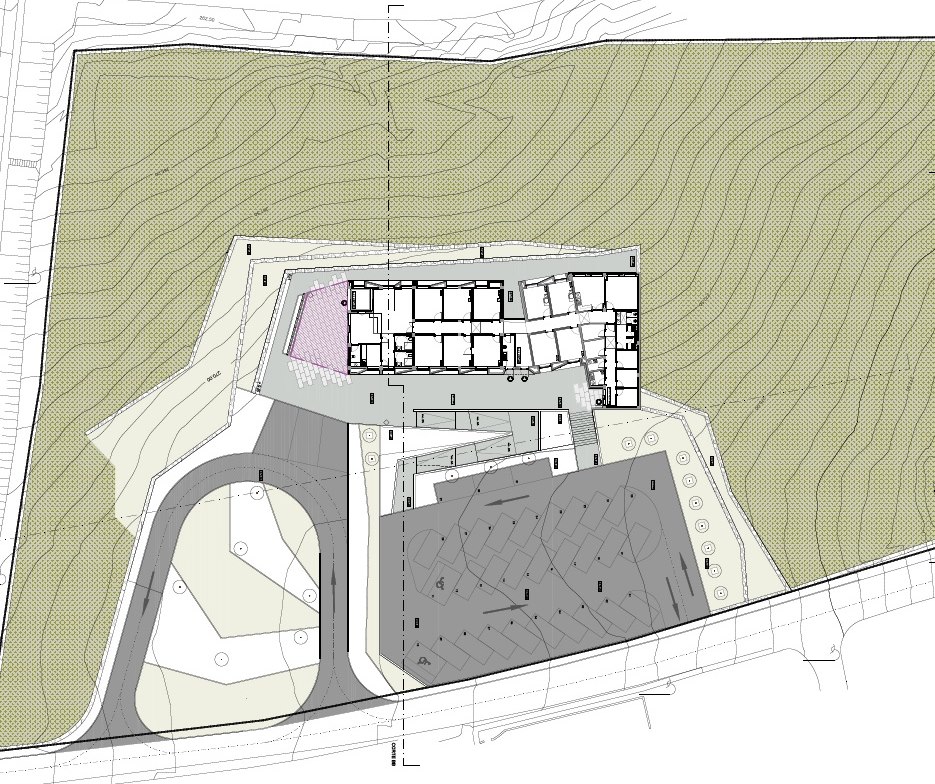 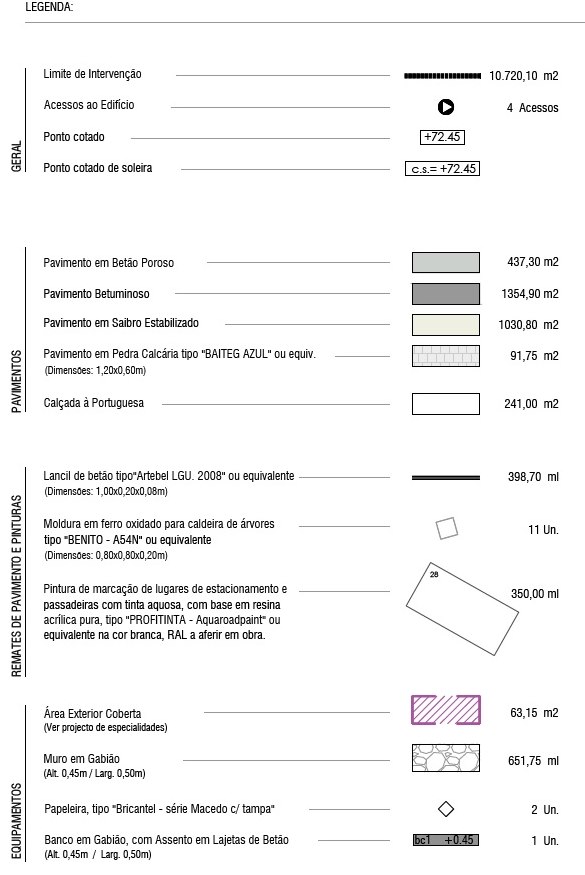 PLANTA DE IMPLANTAÇÃO
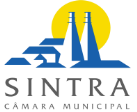 5
CENTRO DE SAÚDE ALMARGEM DO BISPO
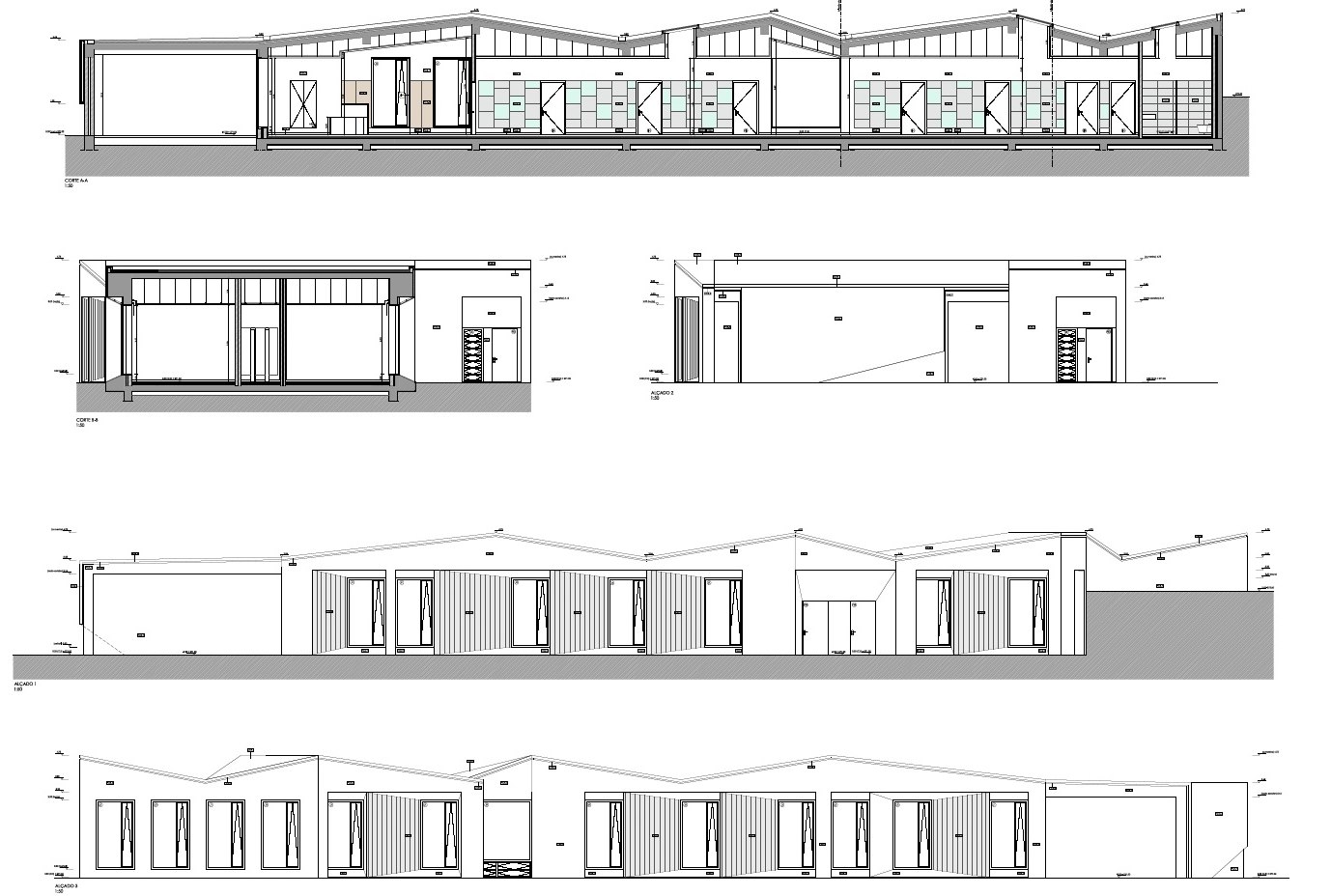 CORTE A-A
ALÇADO 2
CORTE B-B
ALÇADO 1
ALÇADO 3
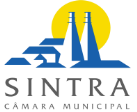 6
CENTRO DE SAÚDE ALMARGEM DO BISPO
Número de utentes - 7.600 utentes  
Valor Estimado da obra – 775.000,00€ + IVA                                 Prazo – 210 dias
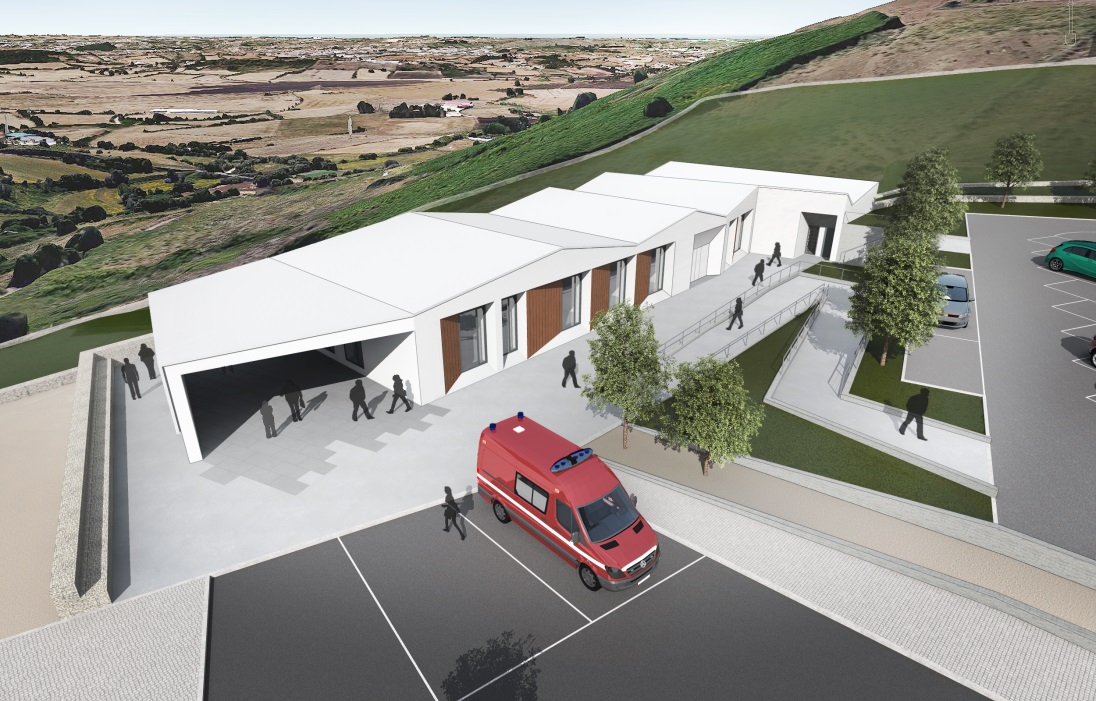 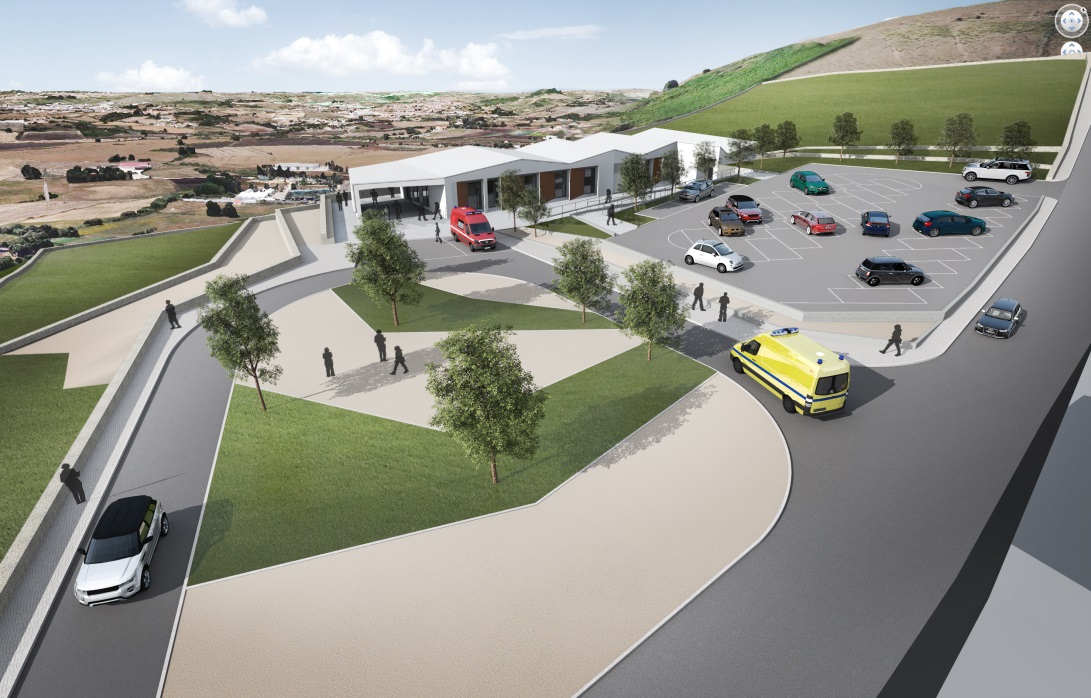 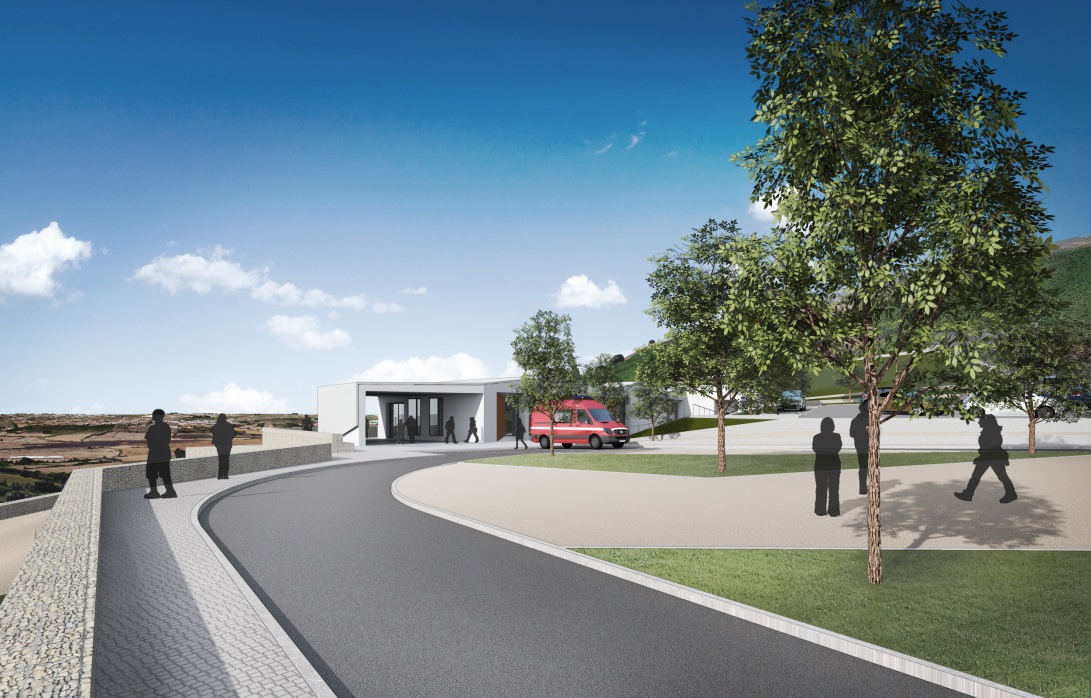 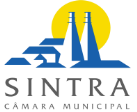 7
CENTRO DE SAÚDE ALMARGEM DO BISPO
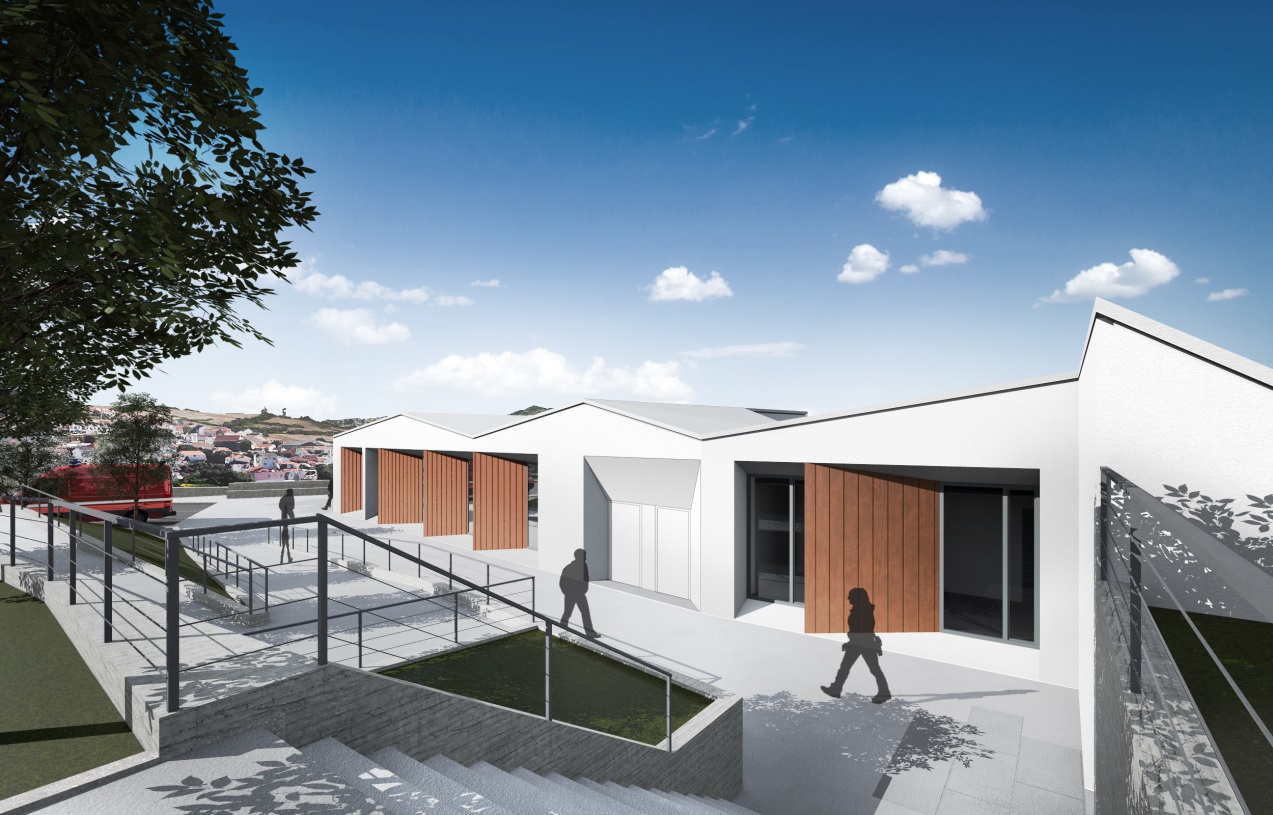 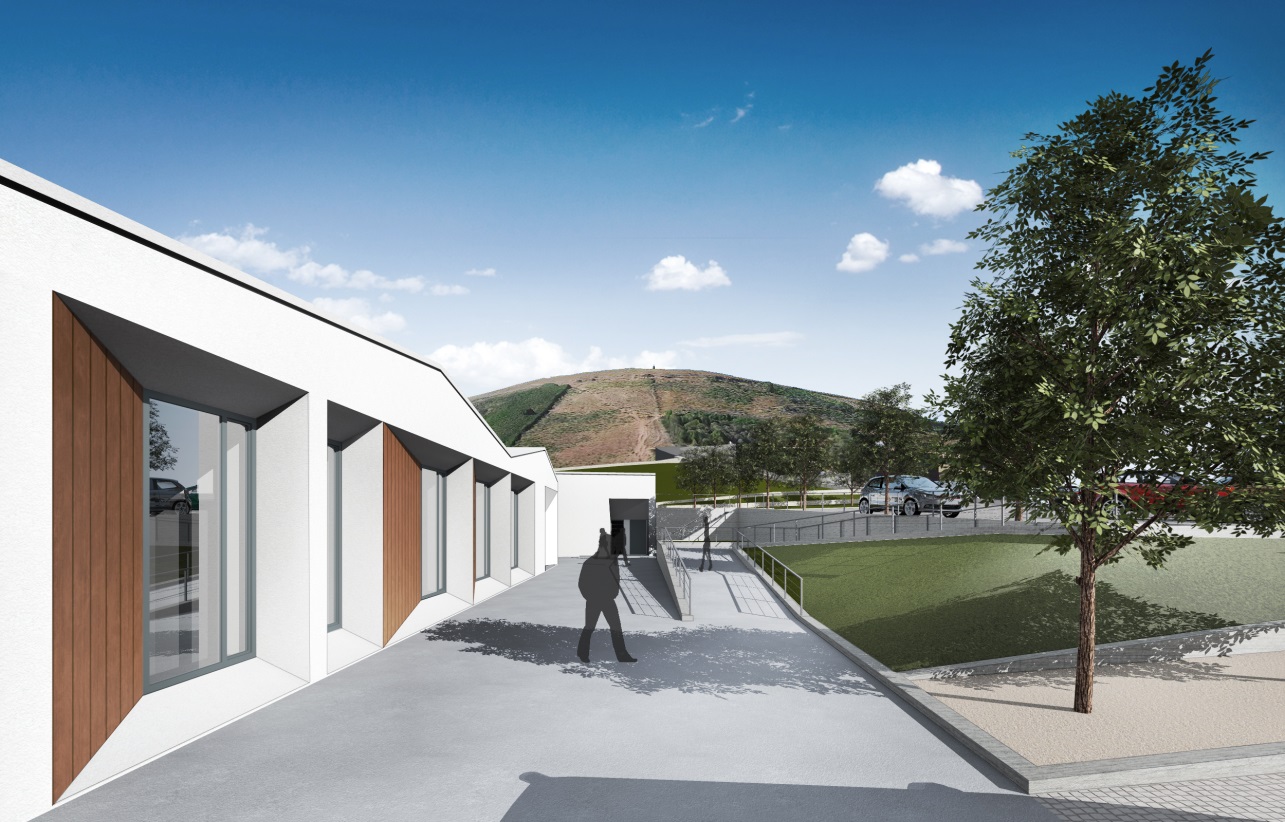 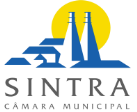 8
CENTRO DE SAÚDE ALMARGEM DO BISPO